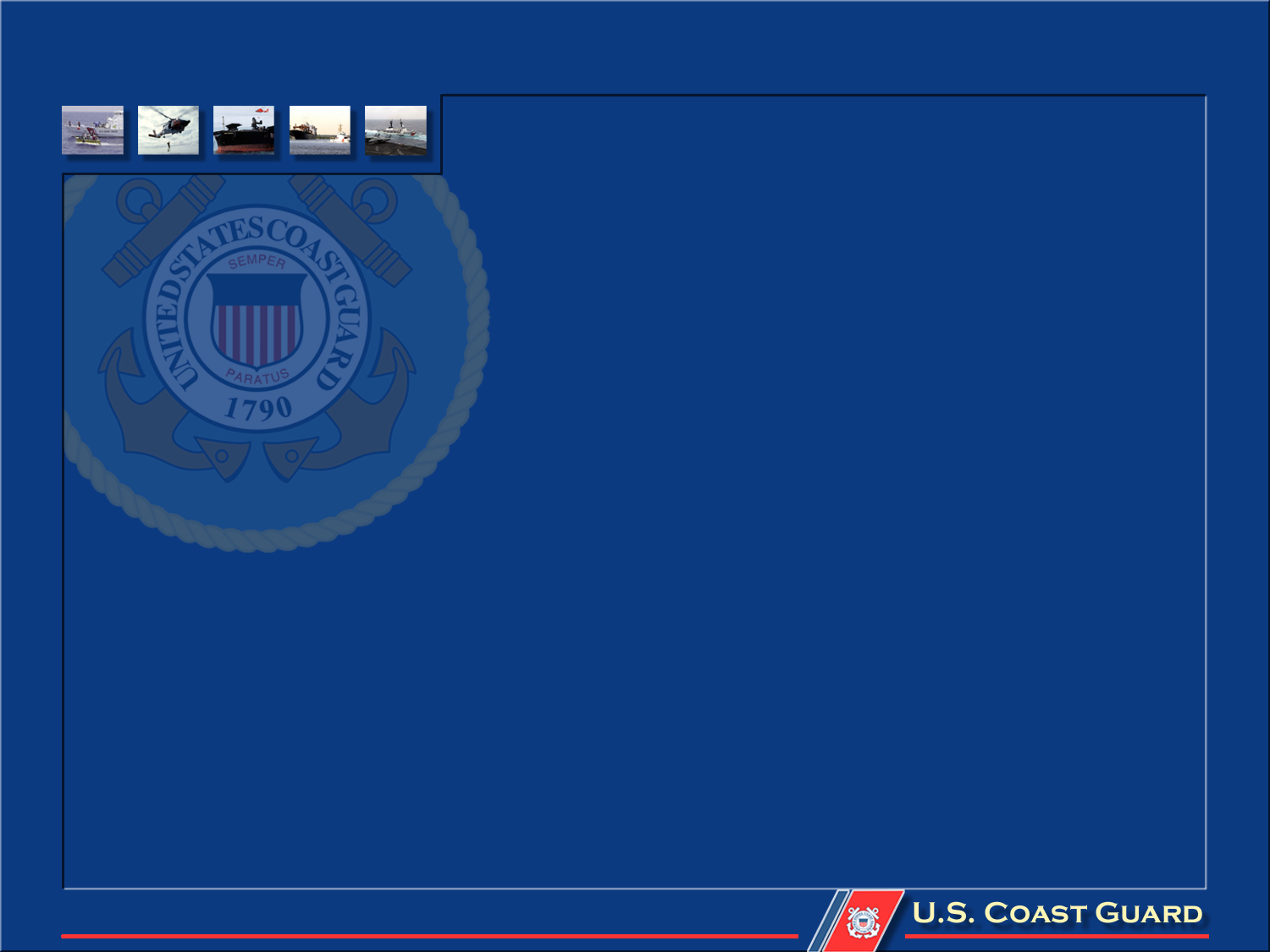 Petrochemicals in harbor areas; safety supervision and emergency response
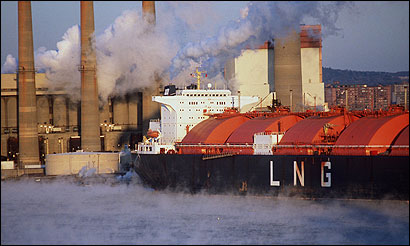 Presented by
Captain David Murk
U.S. Coast Guard
Senior Maritime Advisor to the Secretary of Transportation
Coast Guard Operational Commander Roles
Captain of the Port 

Officer In Charge, Marine Inspection

Federal On-Scene Coordinator 

Federal Maritime Security Coordinator
Captain of the Port: 	Specific Authorities
Deny entry, establish any needed operational restrictions, or direct the movement of any vessel….. 

Impose a wide range of restrictions on waterfront facilities & vessel operations……
Officer in Charge, Marine Inspections: 	Specific Authorities
Enforcement of marine safety laws, rules & regulations
Licensing of merchant mariner personnel
Inspect & exercise port state control 
Impose any one or more control measures
Federal On-scene Coordinator: Specific Authorities
Incidents occurring in the Coastal Zone of the US

Responsible for directing all federal, state, tribal, local and private sector response 

Any oil spill or threat of a spill that might impact US waters to the outermost extent of the EEZ.
National Response System Components
Comprised of…
National Response Team 
National Response Center 
13 Regional Response Teams 
Federal On-Scene Coordinators 
Area Committees
State/Local Governments
Regulated Industry 
Special Teams
Joint Response Teams w/neighboring countries
Relationship of Plans
National Response Framework
National Oil and Hazardous Substances Pollution Contingency Plan
International Joint Plans
Regional Contingency Plans
Federal Agency Internal Plans
Facility Response Plans
Vessel Response Plans
Area Contingency Plans
State/Local Plans
7
CG




State             Private
Unified
Command
Federal On-scene Coordinator Relationships
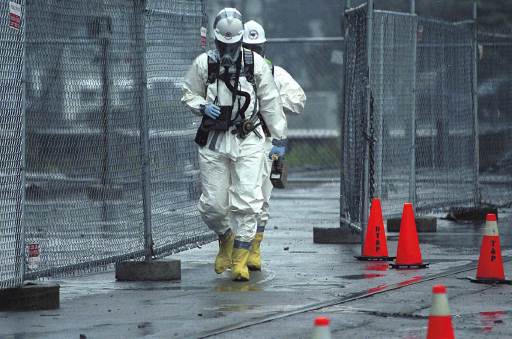 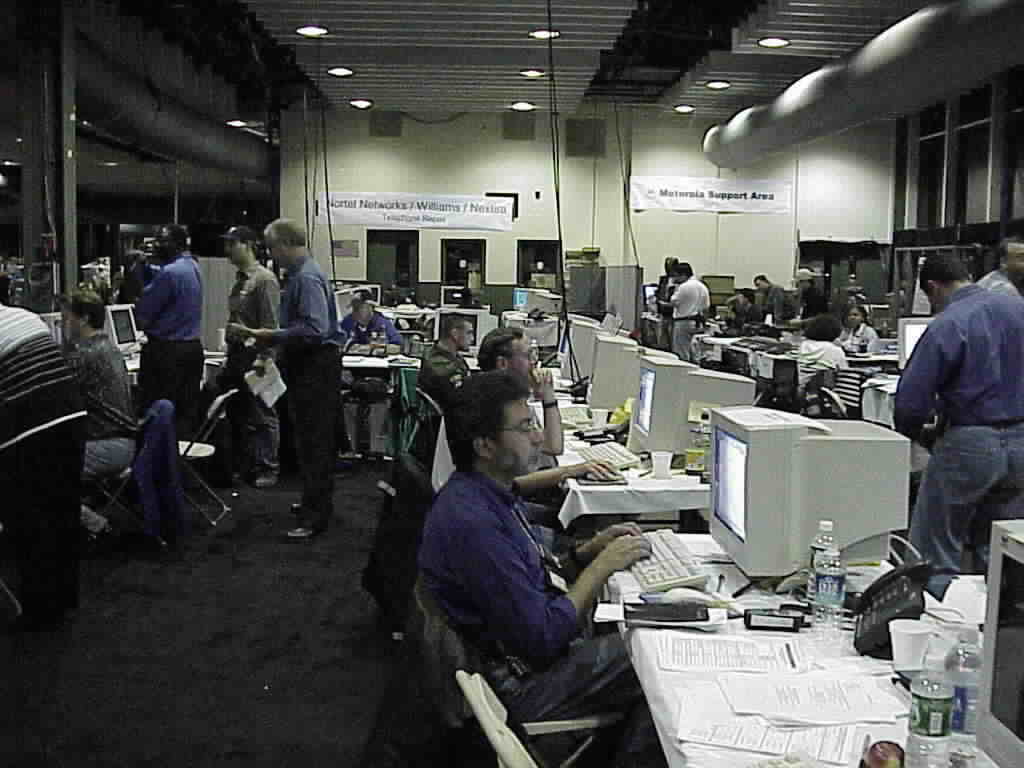 Area Committee (Chair): Fed, State, local & private sector 1st responders

Regional Response Team: Fed, State, local sectors & NGOs
	
	… and Local Emergency Planning Committees, 		                International Response Planning Committees, etc.
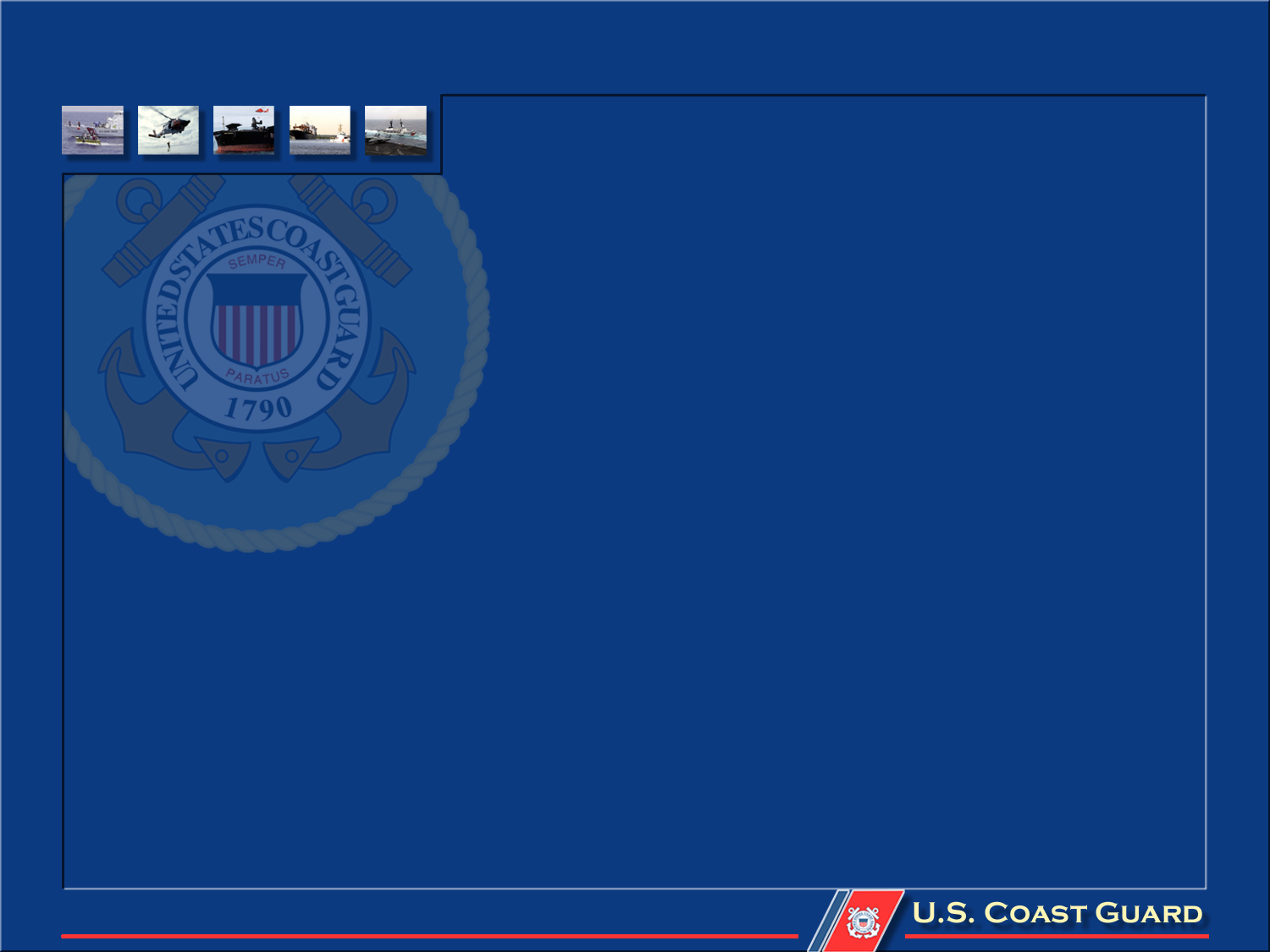 What can and will happen
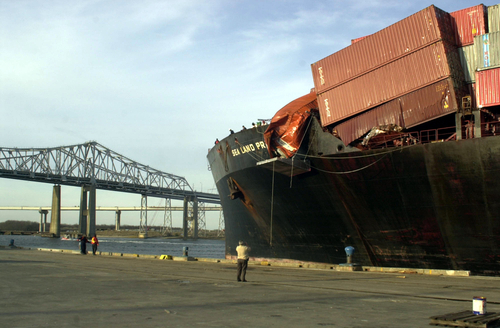 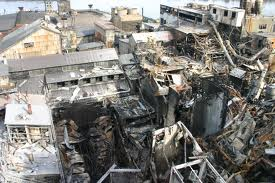 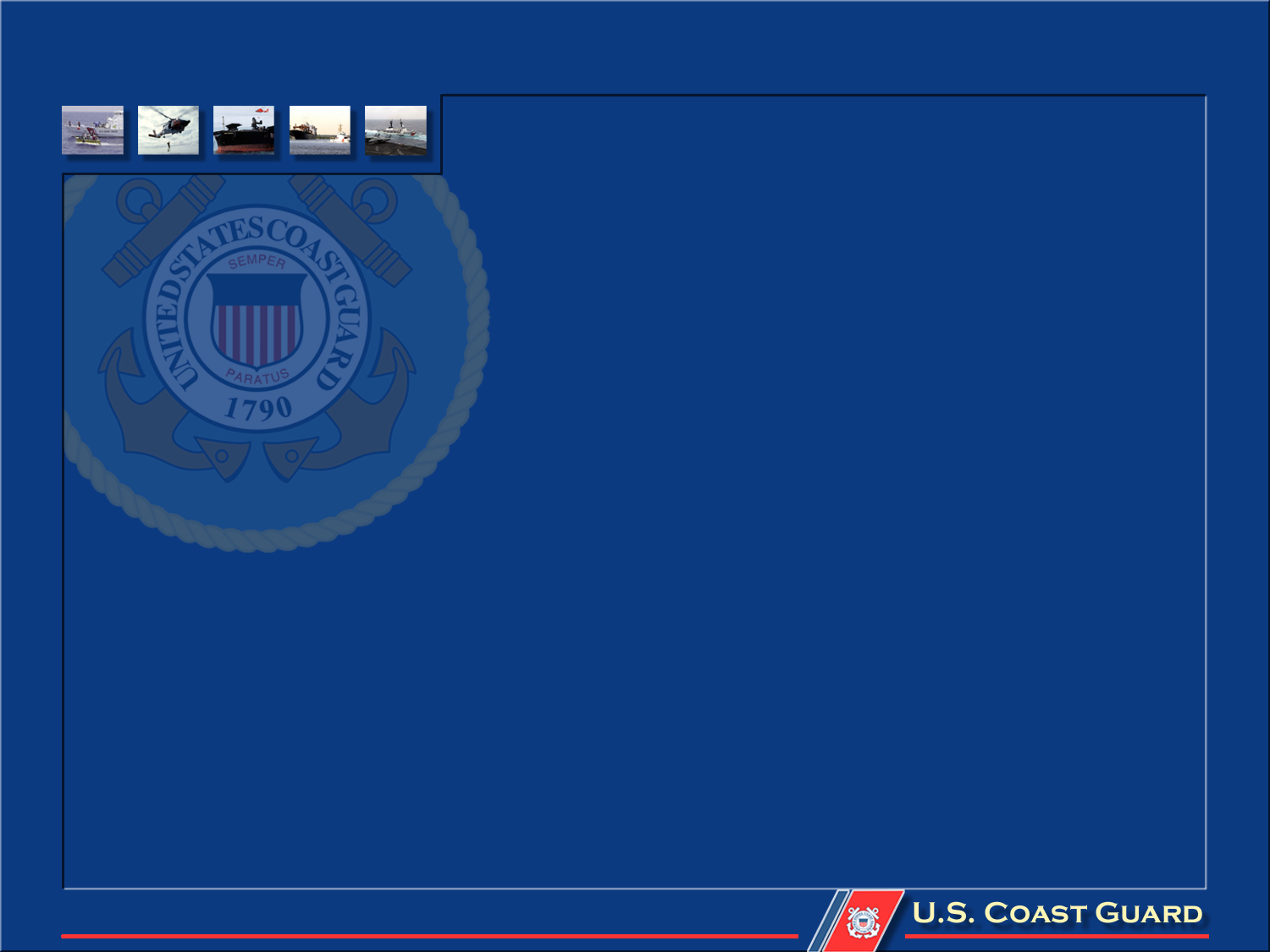 Savannah River Mystery Spill
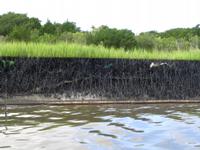 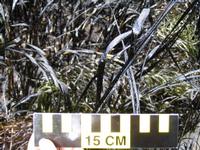 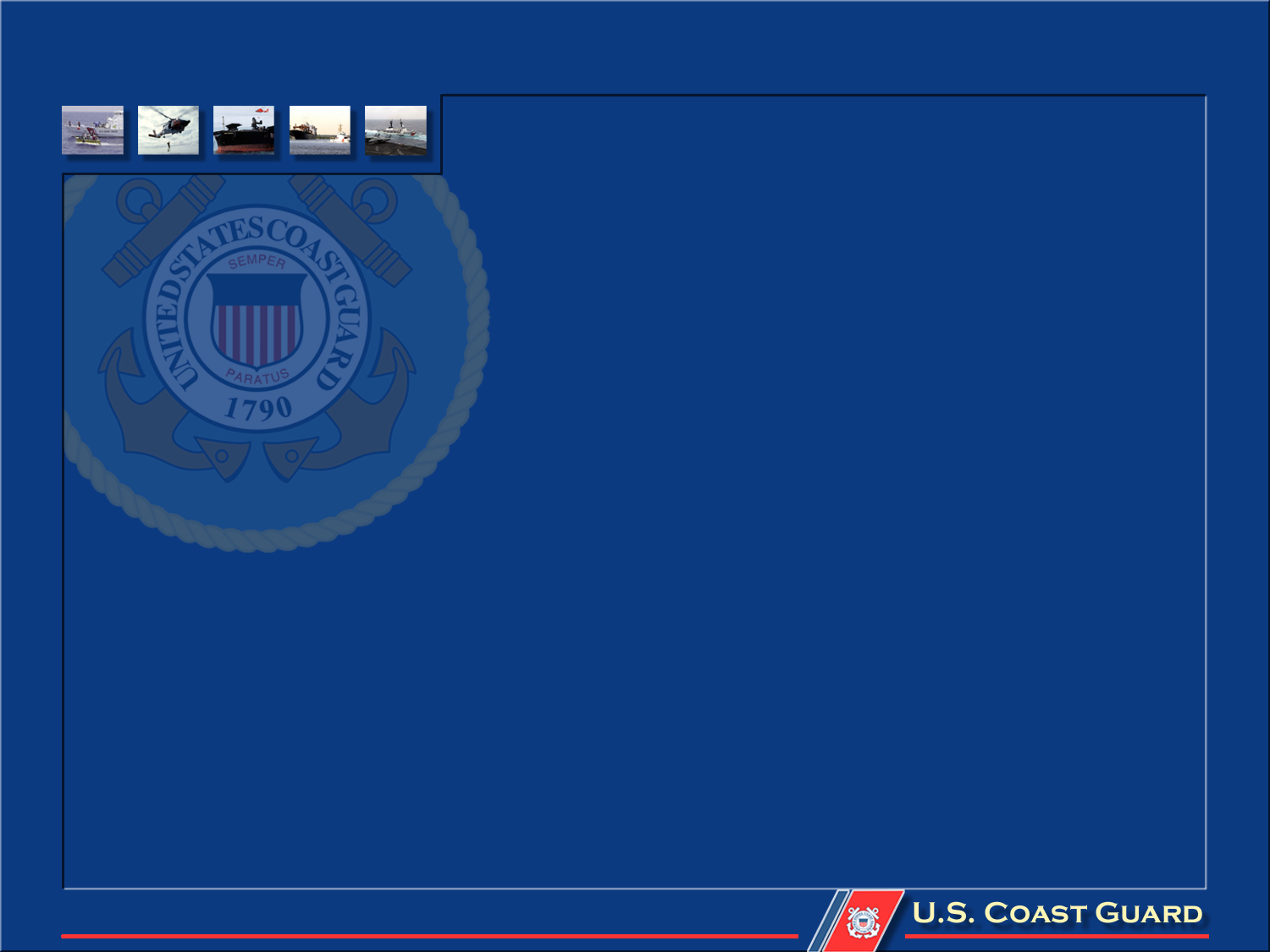 Port of Charleston Ship Container Chemical Leak
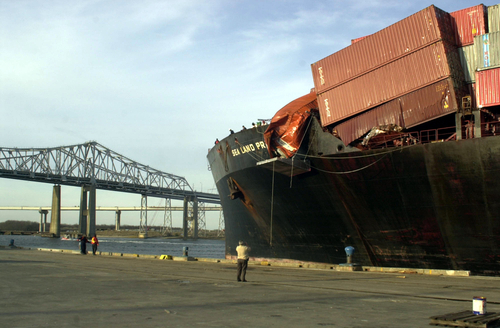 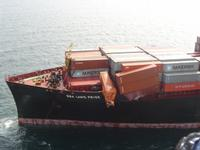 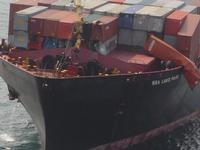 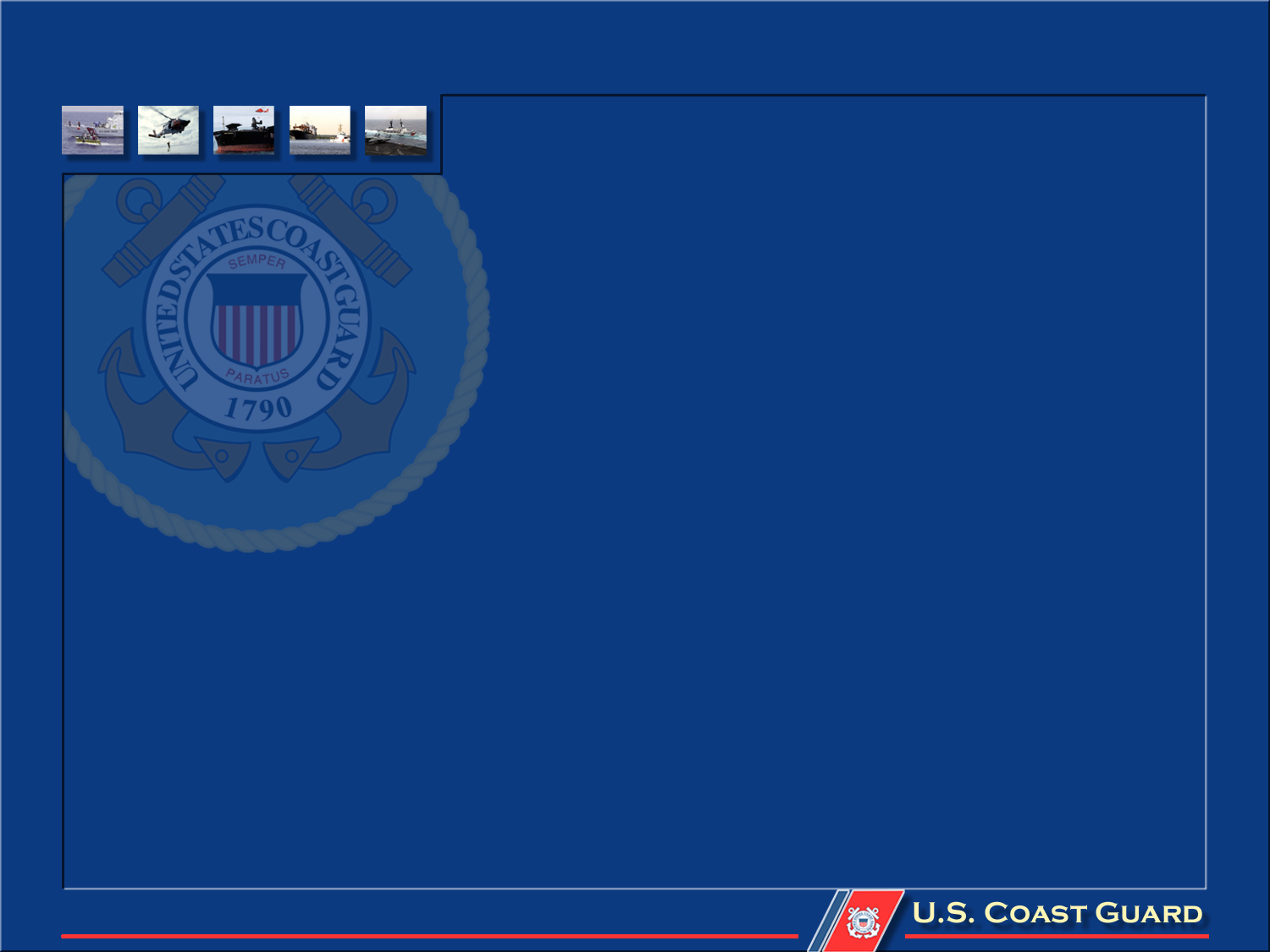 Savannah River Sugar Refinery Explosion
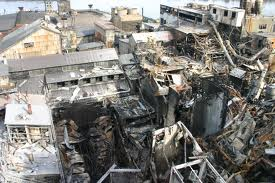 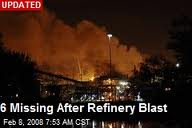 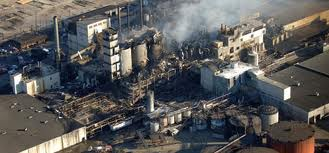 UNCLAS/FOUO